Bridgett Costanzo
Working Lands for Wildlife
Coordinator- Northern Bobwhite
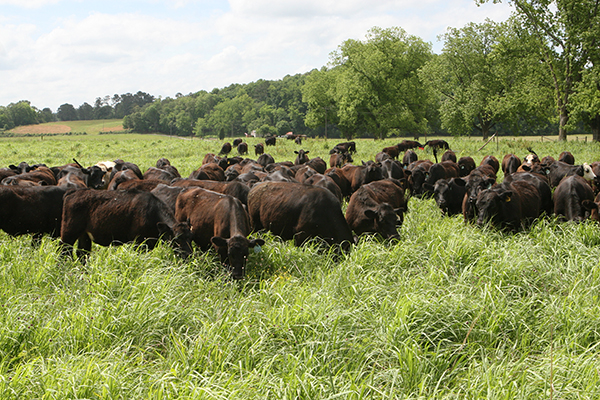 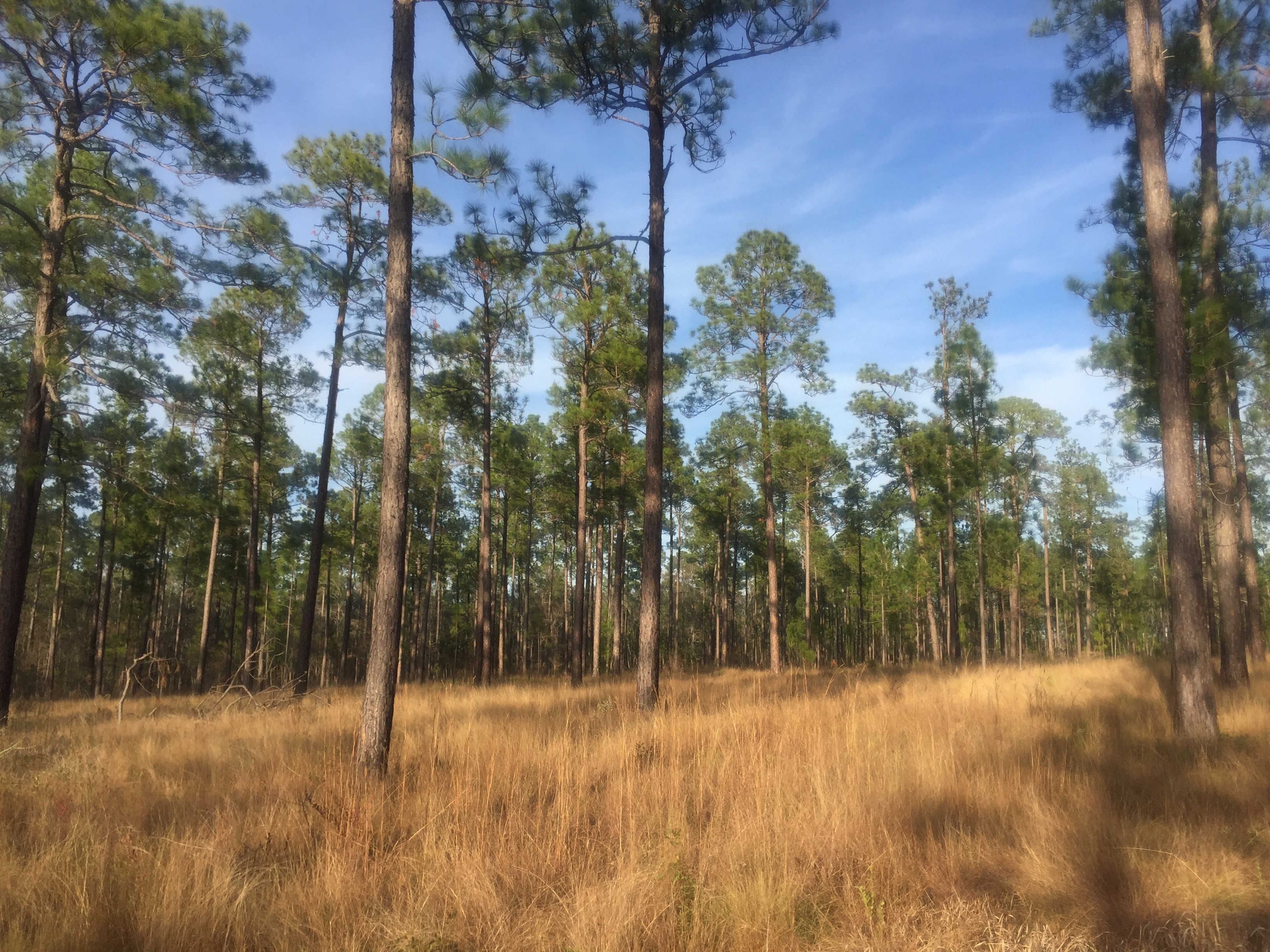 Northern Bobwhite, Grasslands & Savannas Framework
WLFW-NOBO truly “bottom-up!”
2011  
States nominate NOBO as a WLFW national target species

2017
States & partners propose NOBO as WLFW partnership;
funded by state EQIP allocations

2019 
QF & AFWA petition NRCS to do more for NOBO recovery

2020
In response, NRCS releases NB- 300-21-14 LTP
Why Northern bobwhite?
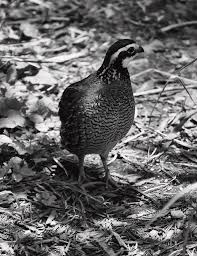 Iconic rural game species

30-year decline despite NBTC efforts

indicator species (Crosby 2015, Rosenblatt 2021)

Strong ag/forestry producer support
NB- 300-21-14 LTP (Feb 2021)
Address WLFW tagging issues CD

 Develop Range-wide NRCS Goals

 Conduct Needs Assessment
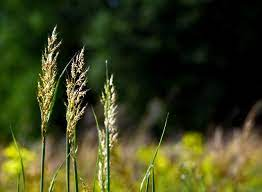 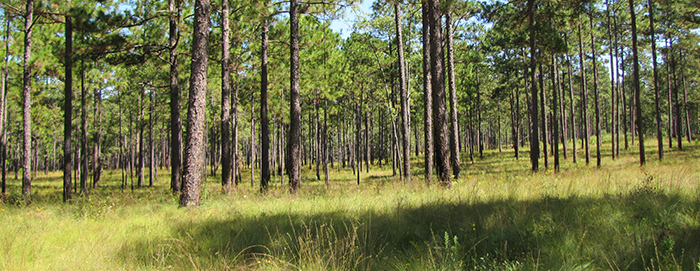 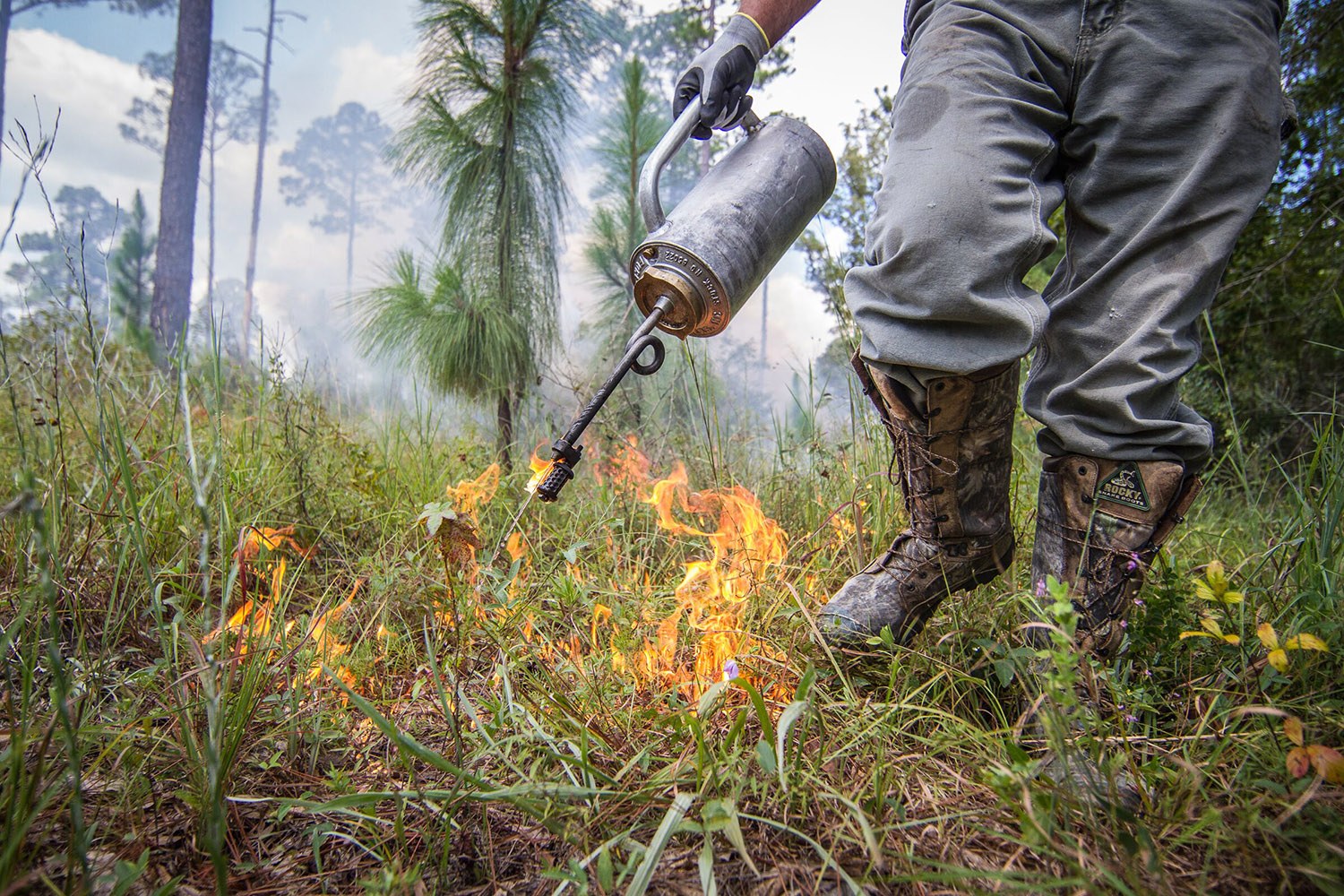 [Speaker Notes: Posted FEB 2021]
FRAMEWORK STATES
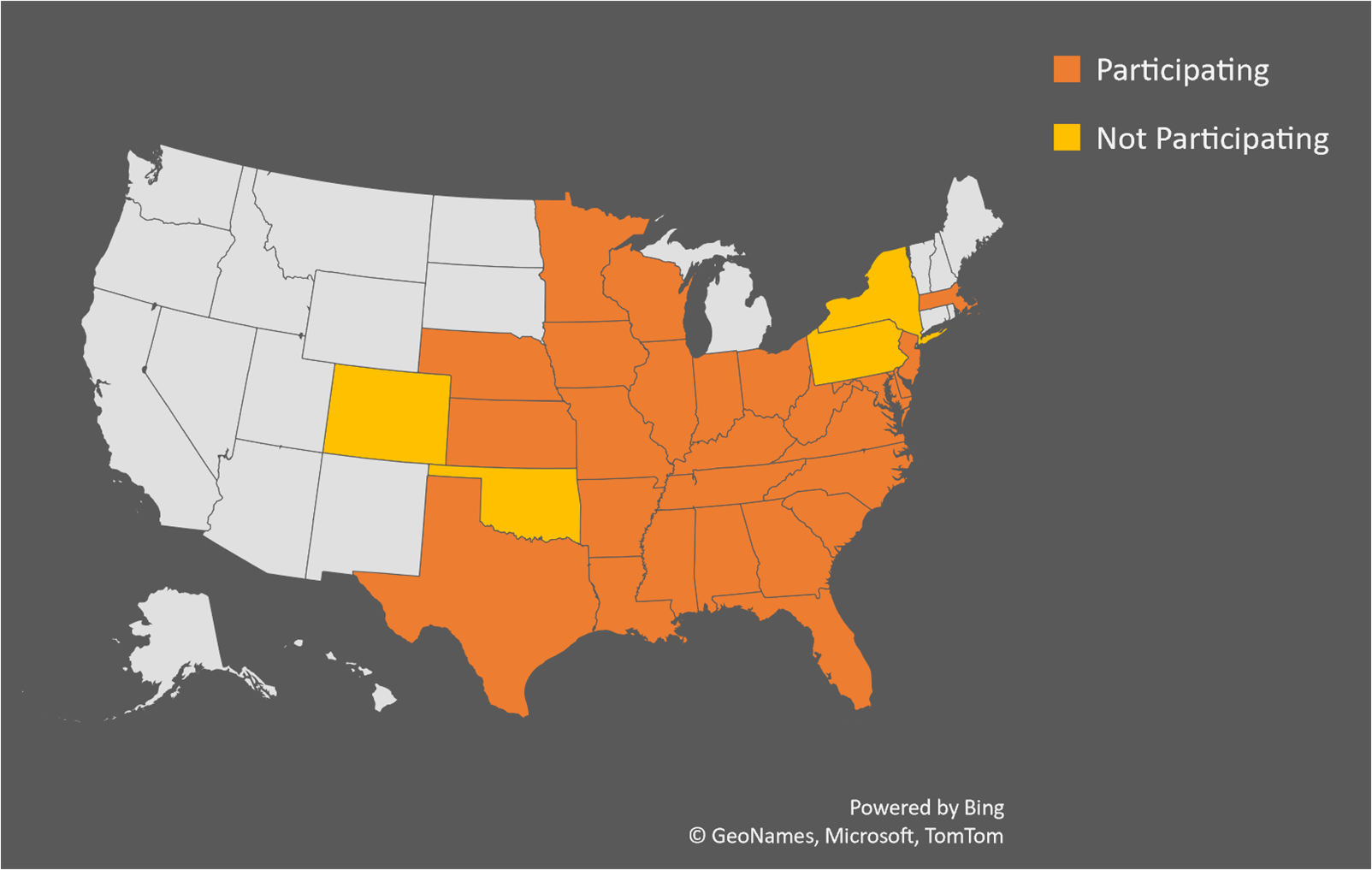 [Speaker Notes: States opting IN/OUT; OK joined in 2022!]
States & Local Partners ID’d
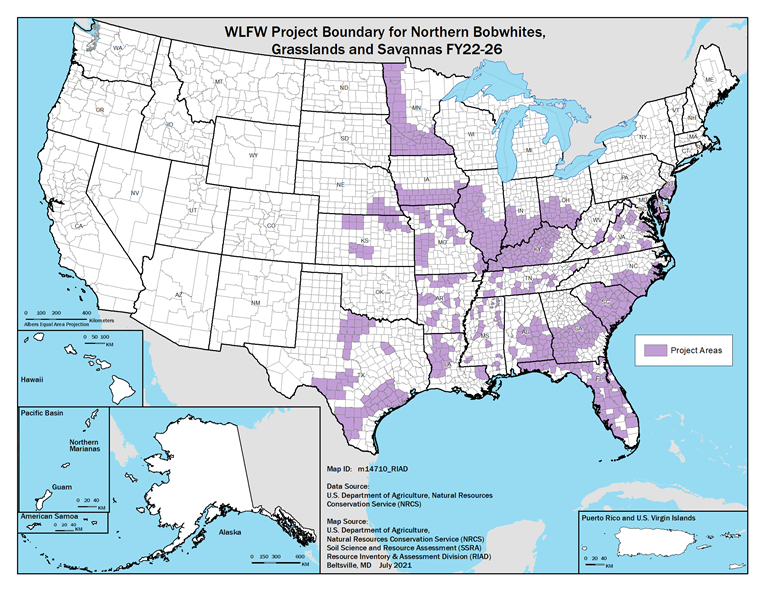 [Speaker Notes: This is the project boundary for the framework; some states have priority areas identified within larger boundaries.]
States set 5-YR Goals: 7M acres
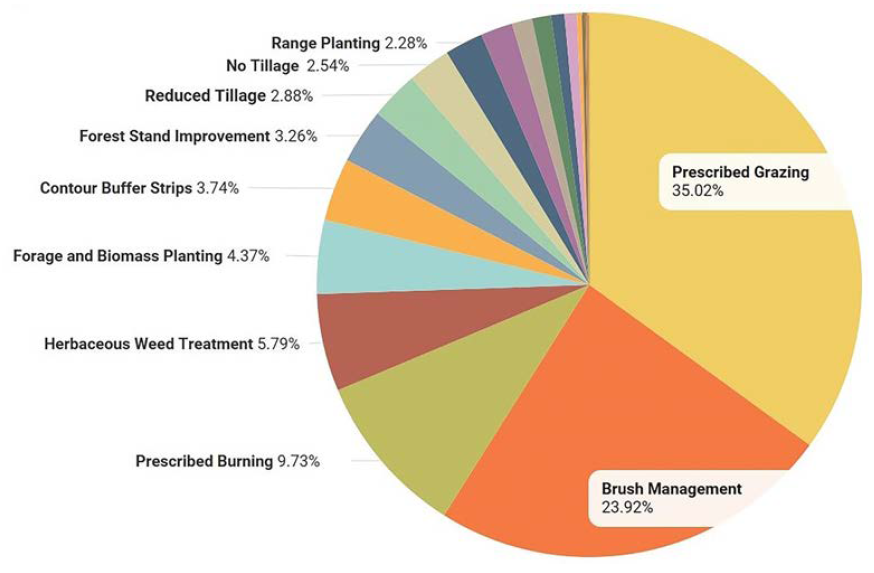 [Speaker Notes: Top 10 CPs selected nationally; these vary significantly by region and those pie charts are presented in the framework document. For example, prescribed burning is #1 in the SE.]
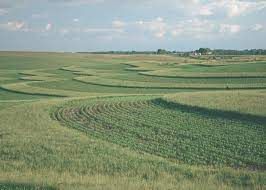 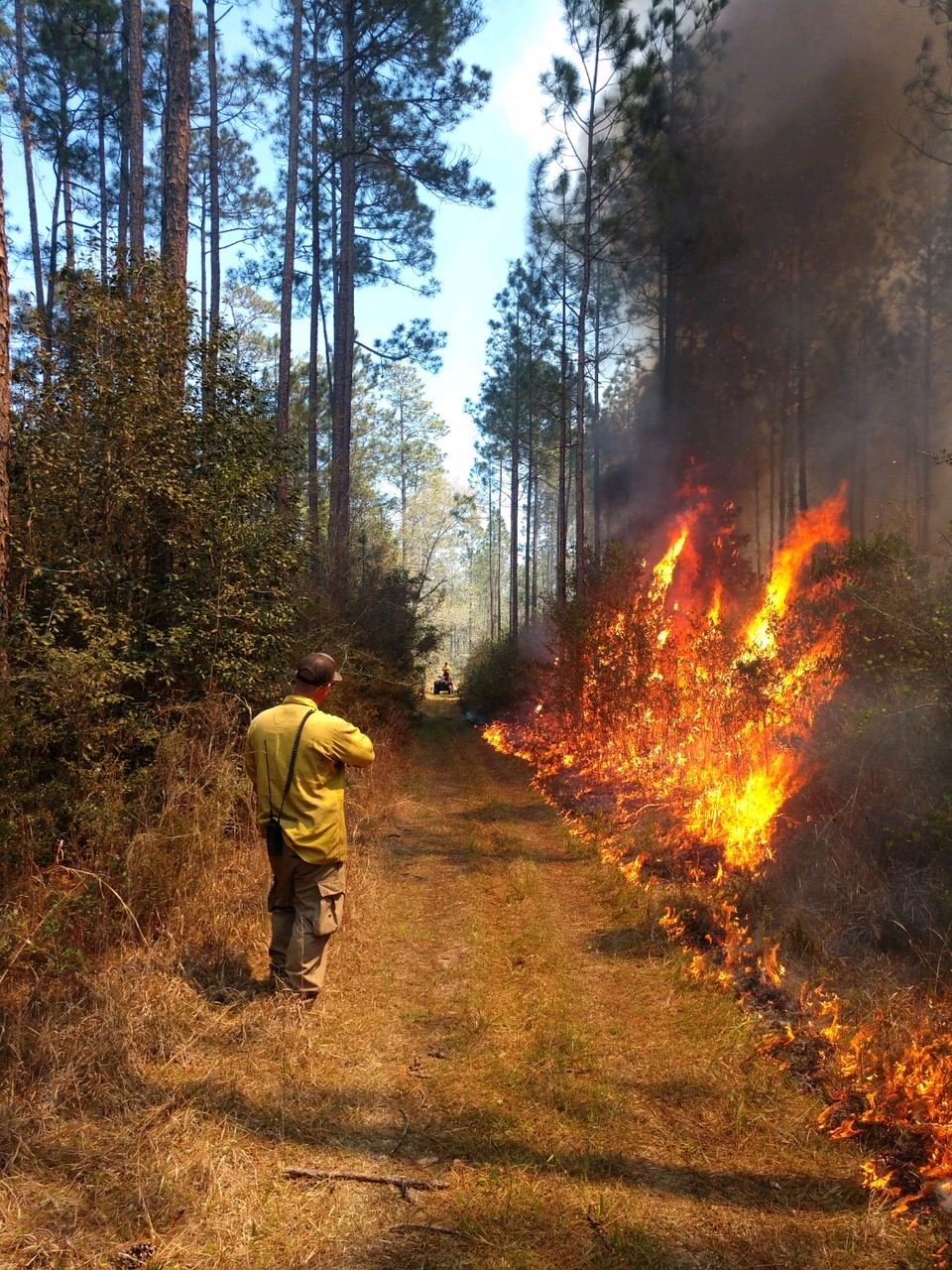 TARGETED CPs
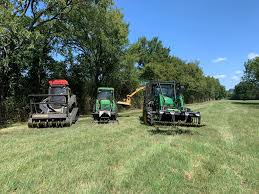 PRECISION AG
PRESCRIBED BURNING
BRUSH MANAGEMENT
Restoration of Native Grasslands
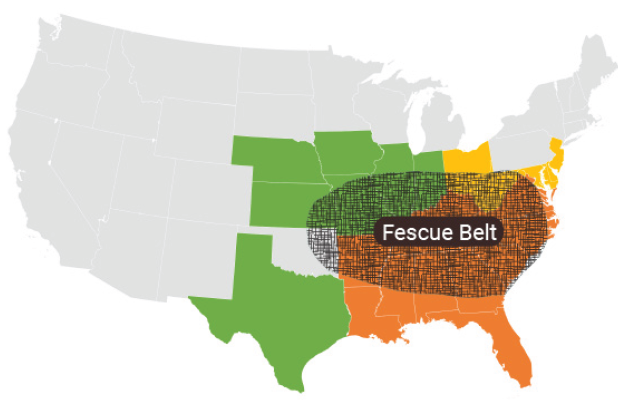 [Speaker Notes: highest concentration of livestock producers 
Work to develop alternative native forage to address summer slump
TX warmer temps/more frequent and severe droughts = NWSGs are gaining more attention.]
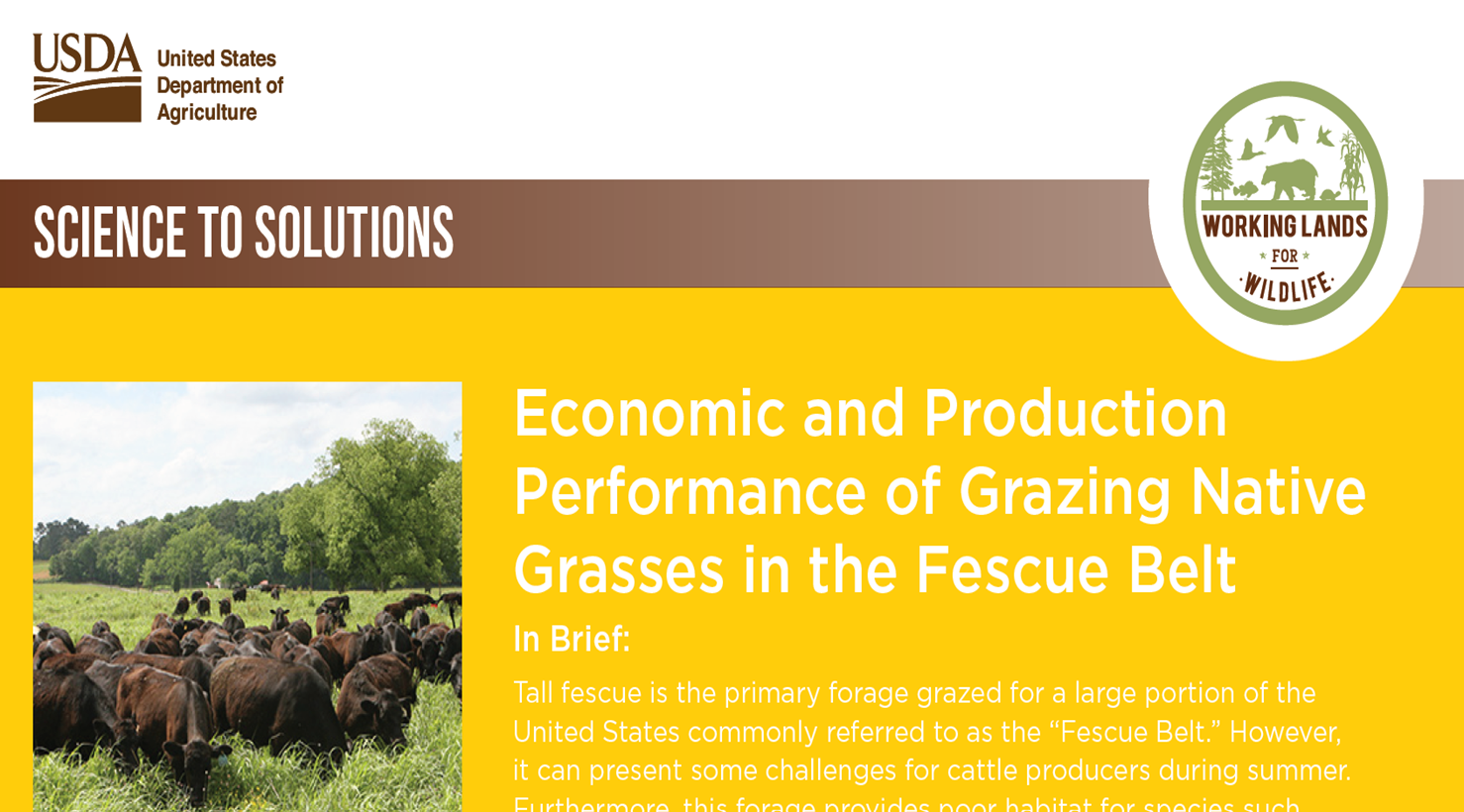 S2S + TRAINING
[Speaker Notes: Early in this effort ag economist compared non-native to native forage; weight gains across the board; WLFW hosted UT Center for Native Grasslands & NBCI – deeper dive into forage economics;1000 participants in 3 weeks for recent training! See landscapepartnership.org/learning network.]
NEW:  OUTCOMES ANTICIPATED
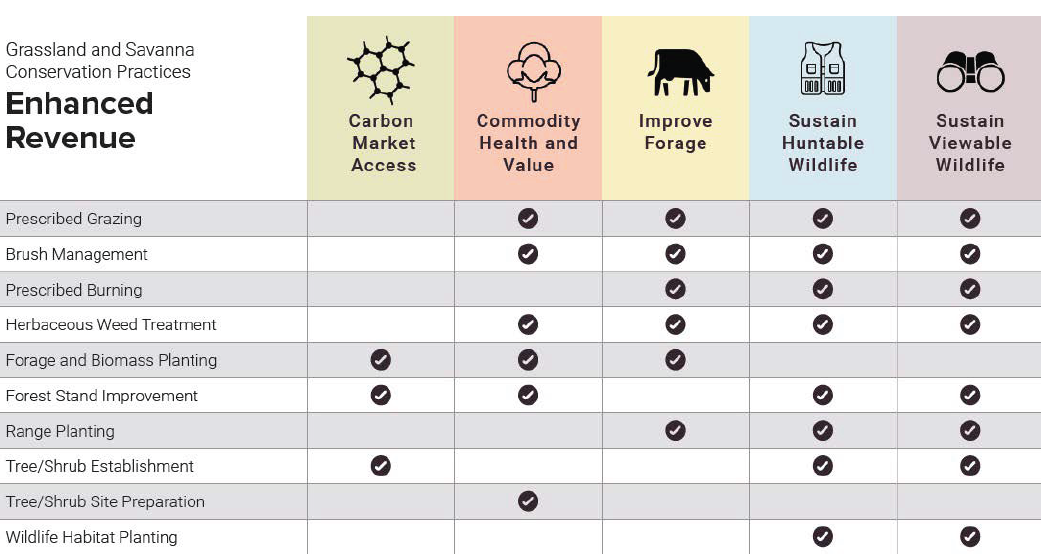 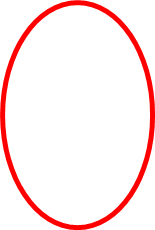 [Speaker Notes: So What? NEW – ANTICIPATED economic, wildlife and landscape resiliency outcomes based on survey of experts in ag economics, forestry, grazing, and other specialists. Revenue enhancements for producers will range from improving access to carbon markets to improving timber and herd values, to wildlife outcomes.]
OUTCOMES ANTICIPATED
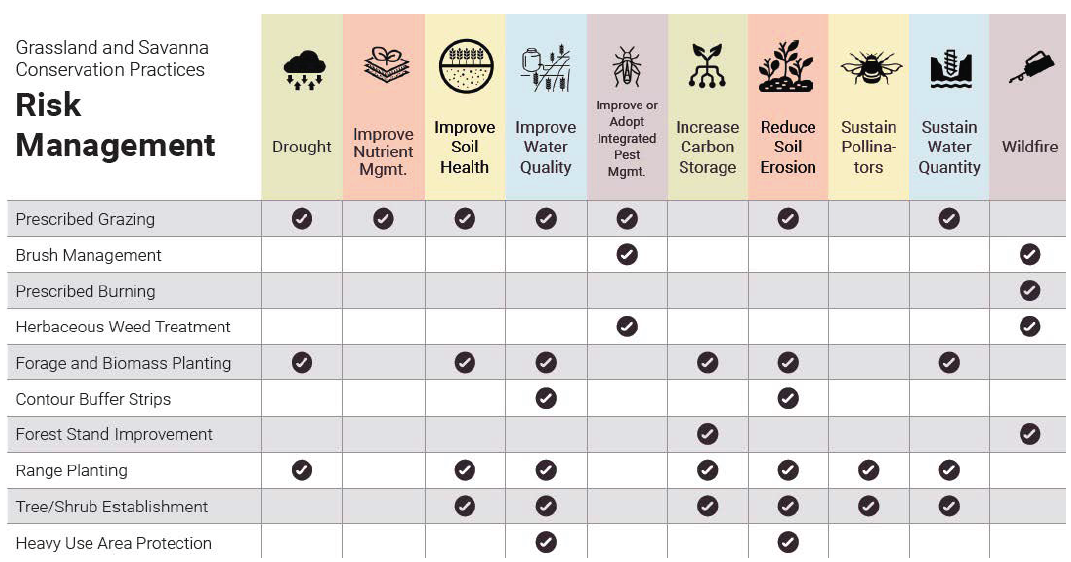 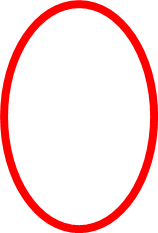 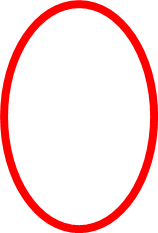 [Speaker Notes: The practices implemented within this framework will help producers reduce economic risks from drought to wildfire, and more!]
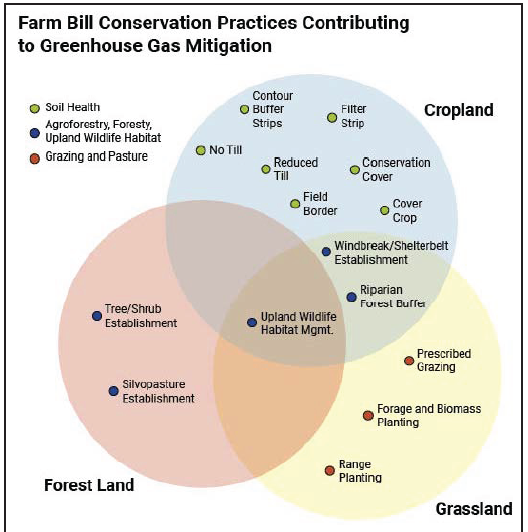 OUTCOMESANTICIPATED
[Speaker Notes: 35 practices that mitigate GHG across 3 land use groups = site-specific metrics to measure GHG mitigation contributed by this framework; NRCS will produce a second list for CPs that address climate adaptation needs.]
OUTCOMES ANTICIPATED
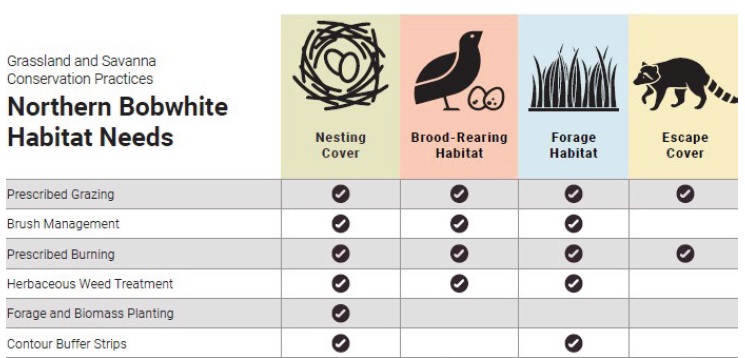 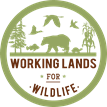 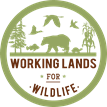 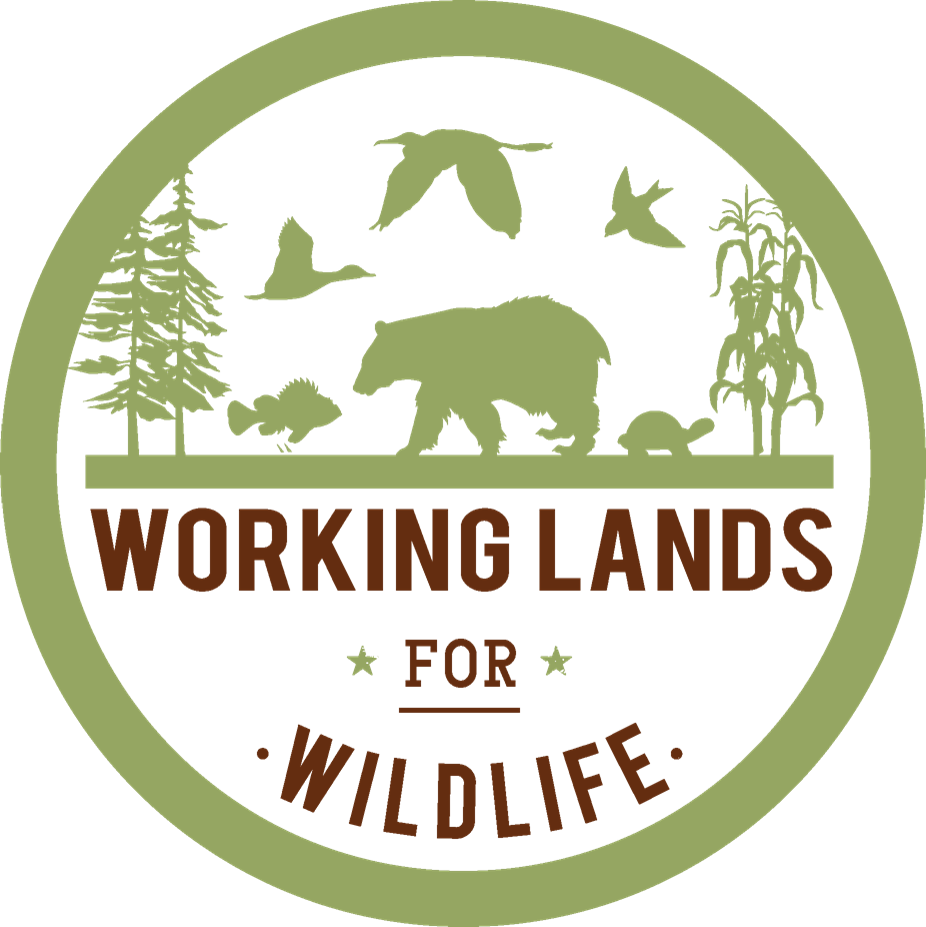 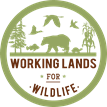 [Speaker Notes: Northern bobwhite habitat needs will be met, and this will have cascading effects for other wildlife – all in the name of a popular game bird. For example, in FY22 WLFW expenditures for the monarch butterfly multiplied by 7 times within the boundaries of the NOBO framework!]
Multi-Species/Landscape Approach
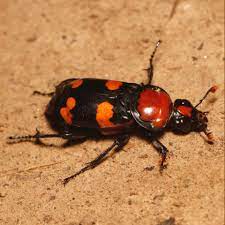 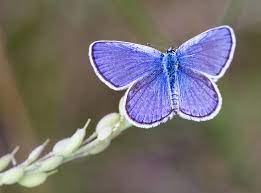 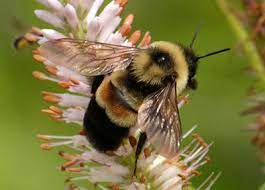 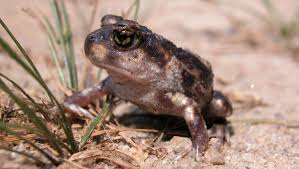 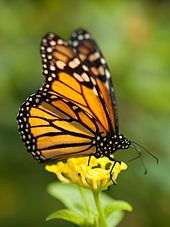 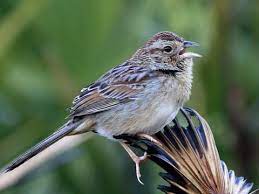 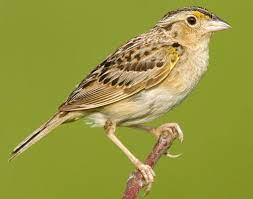 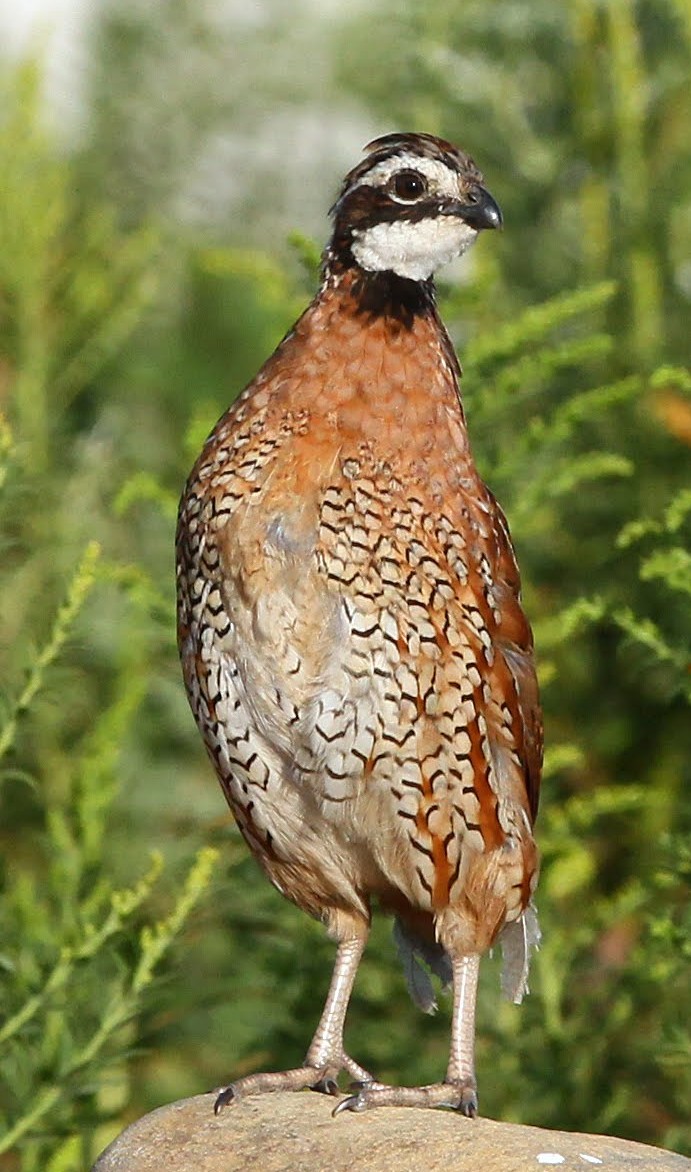 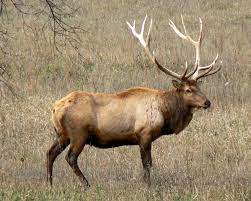 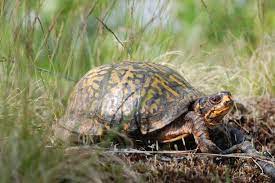 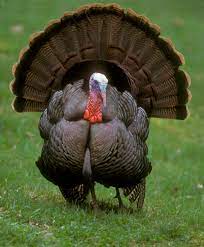 [Speaker Notes: WLFW plans to coordinate with FWS and state wildlife agencies to identify grassland and savanna species that occur within the priority areas and could benefit from conservation practices; these co-benefits will be examined in outcomes assessments.]
NEEDS ASSESSMENT 2021
Support for Framework Goals:
(to be coordinated with S&T, Tech 
Centers, Public Affairs, Programs)

Training
Science
Communication
Technical Assistance/Staffing*
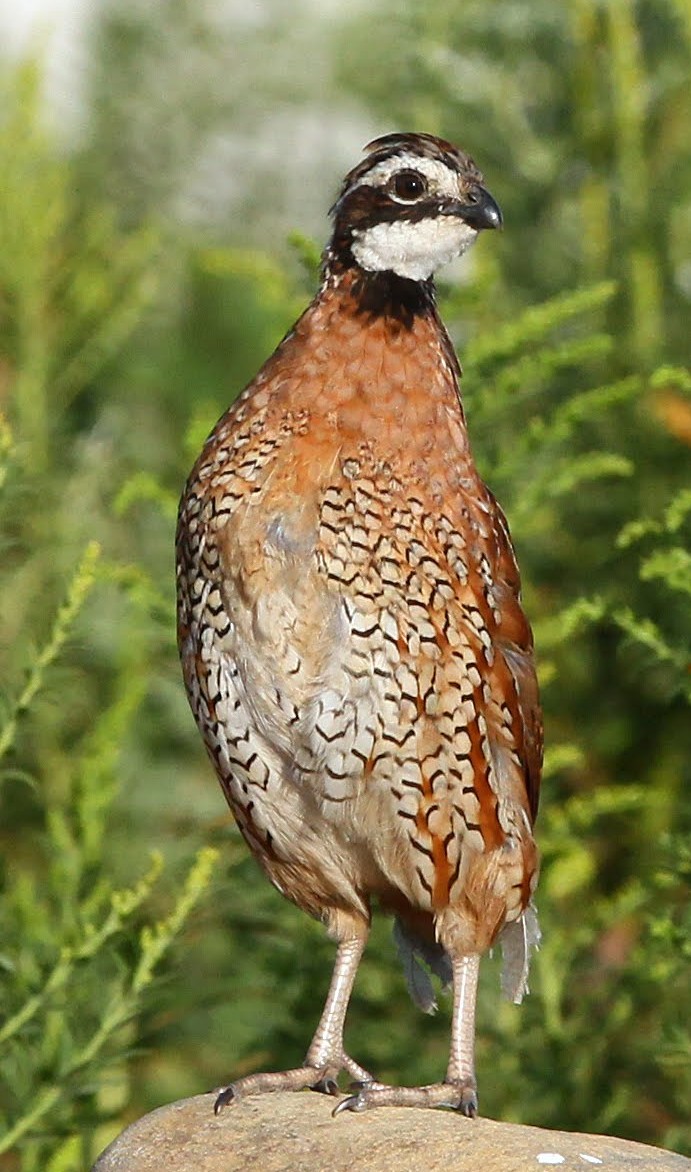 * NRCS ONLY
[Speaker Notes: Needs assessment survey to 24 NRCS state offices, plus partners; only NRCS was allowed to provide feedback on staffing needs]
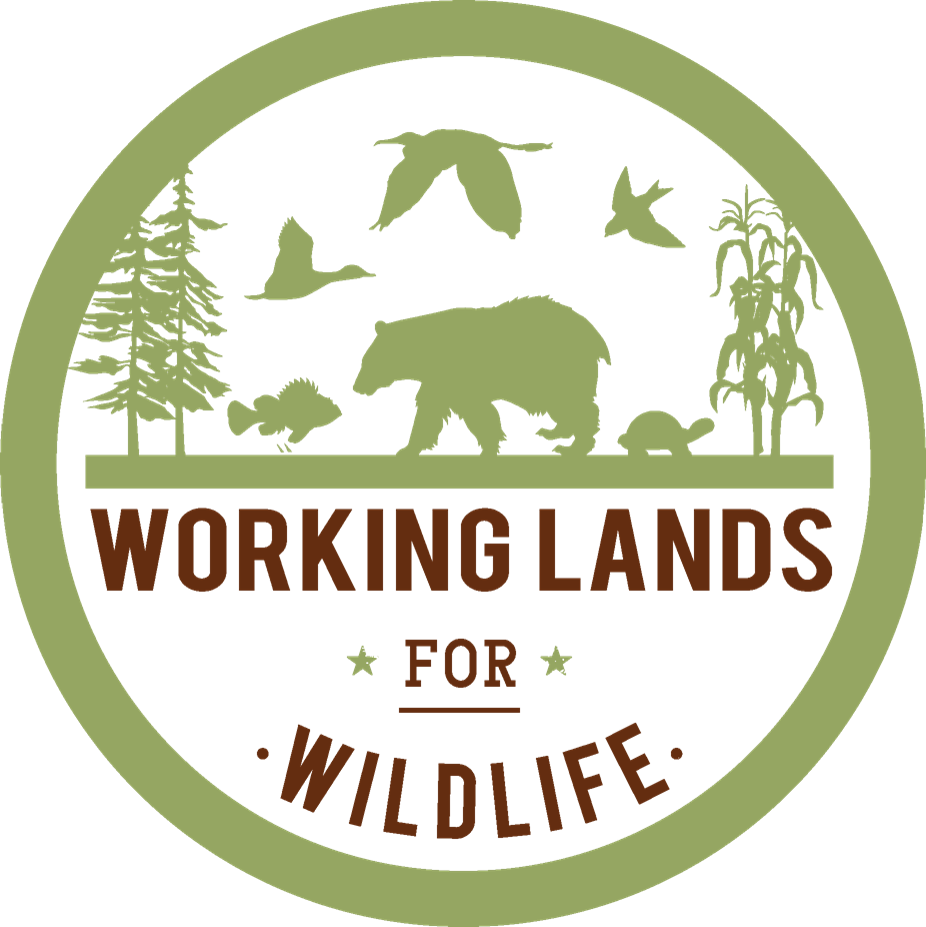 NEEDS ASSESSMENT
Top 5 Trainings Needs:
Northern Bobwhite Management 
Economics of NWSGs 
Prescribed Fire Planning
Management of NWSGs 
Precision Agriculture Approaches
NEEDS ASSESSMENT
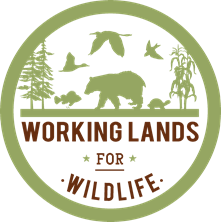 Top 5 Science Needs:

 NOBO/Wildlife Response
 Precision Agriculture Outcomes
 Economics of NWSG Grazing
 Management of NWSG & Outcomes
 Fire & Wildlife Outcomes
NEEDS ASSESSMENT
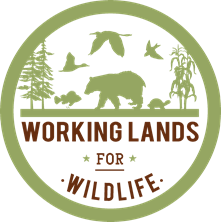 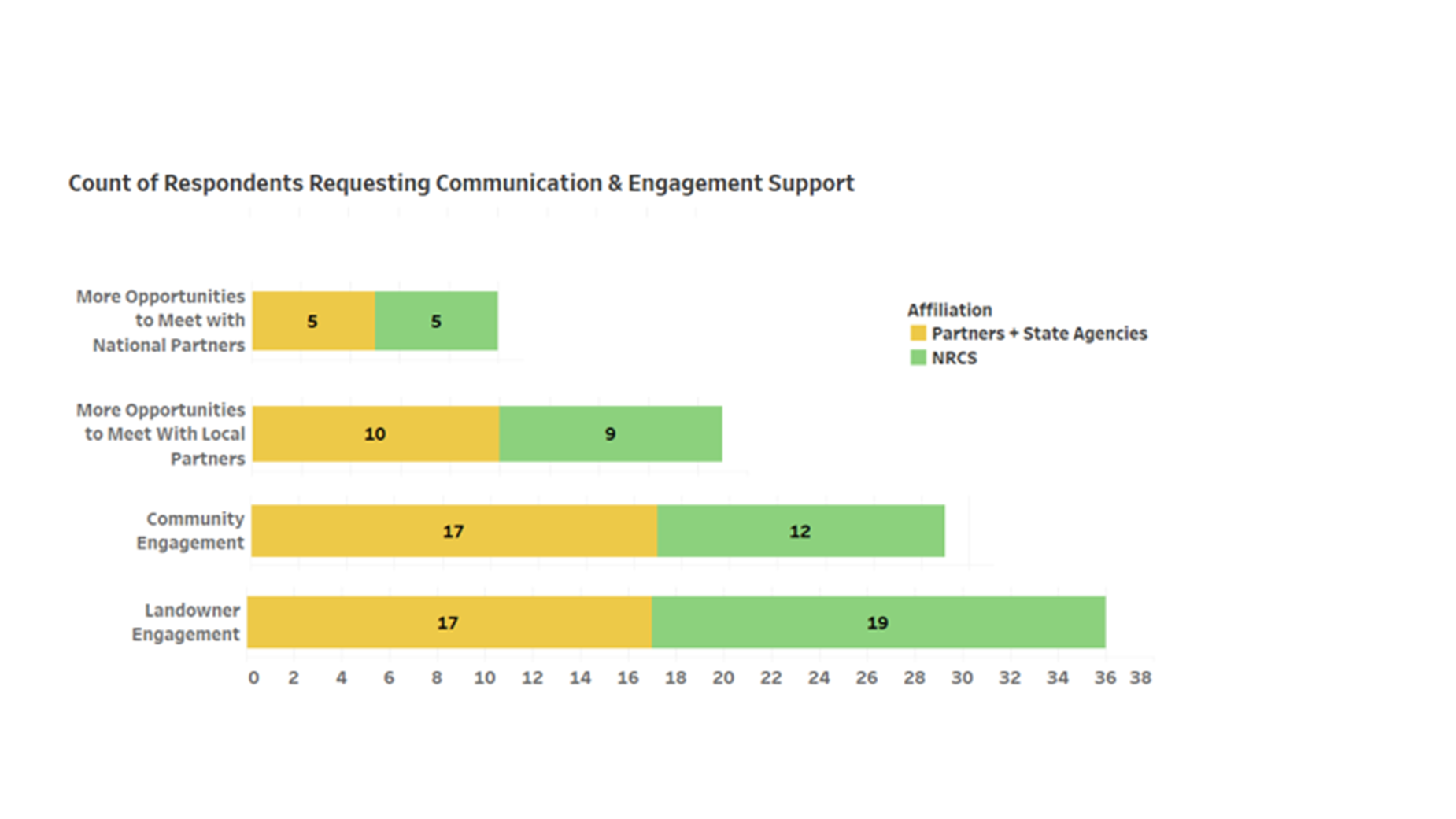 Top Communication Needs:
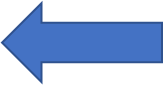 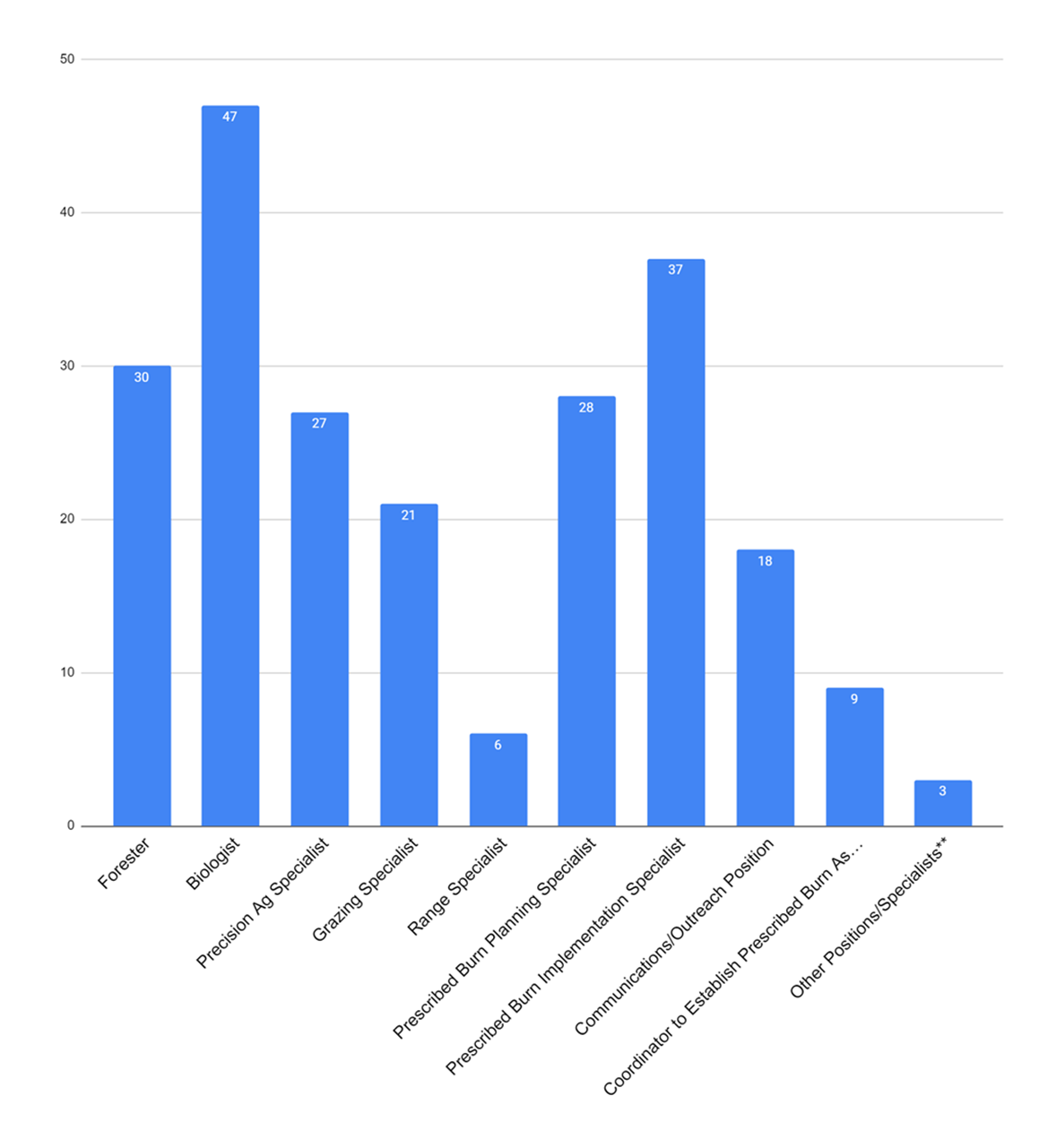 NEEDS ASSESSMENTStaffingNeeds: 222
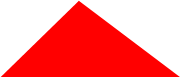 BIOLOGISTS
PRESCRIBED BURNING
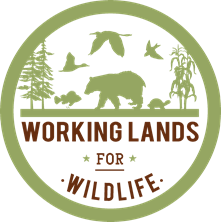 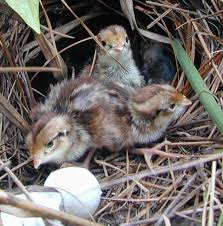 DISCUSSION
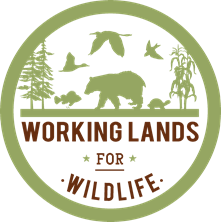 Range-wide Approach
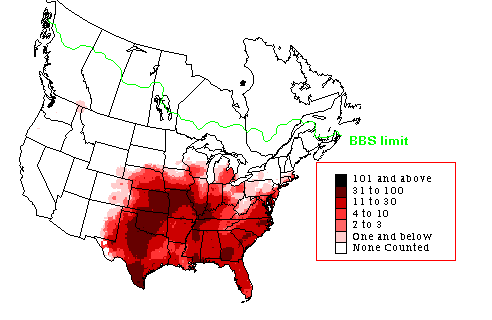